Dynasties of China
Use any and all information on these slides to use in your poster presentations and on the class timeline
XIA (A.K.A. HSIA) DYNASTY(CA. 2070-CA. 1600 BCE)
China’s first dynasty

Founded by Yu

Built roads and irrigation projects
Xia Dynasty
The Xia family would have ruled China from around 2100 B.C.E. until around 1800 B.C.E. They are believed to have been Aryans, who migrated into the area, and who were able to conquer the local peoples using their superior weaponry and technology.
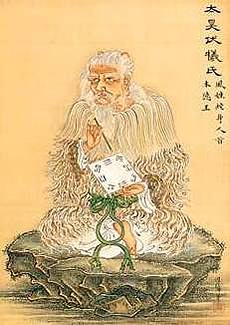 SHANG DYNASTY(CA. 1600-1046 BCE)
Writing began

Developed bronze, glazed pottery, and silk industries
The Shang Dynasty
Like the Xia Dynasty, the Shang Dynasty was once thought to be only a myth or legend. It is now considered by all historians as a true dynasty. Because many historians do not consider the Xia Dynasty a true dynasty, the Shang Dynasty is often called the first true Chinese dynasty.
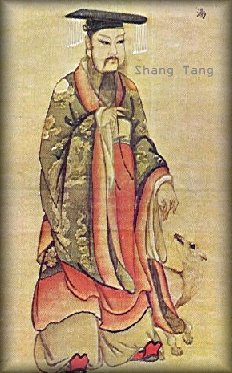 Shang Rule: 1500 – 1100 B.C.E.
The Shang Dynasty ruled China from around 1500 B.C.E. until 1100 B.C.E. During this 400 year period of history, Chinese tradition states that thirty separate kings ruled from a succession of seven different capitals.
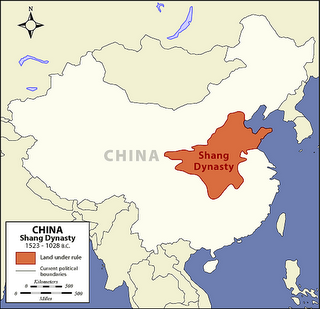 Invention of Writing
One of the most important contributions made during the period that the Shang Dynasty ruled China was the invention of writing. The earliest written records found in China come from this time period.
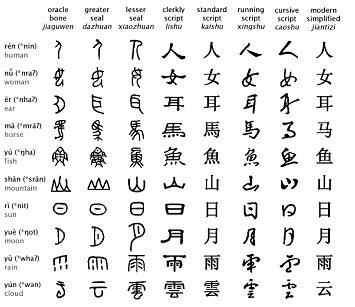 Shang Dynasty (1532-1027 BCE)
Begins civilization in China
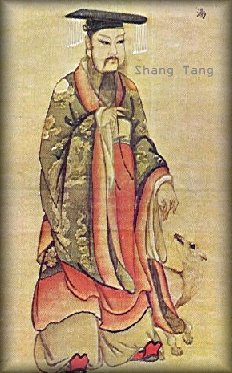 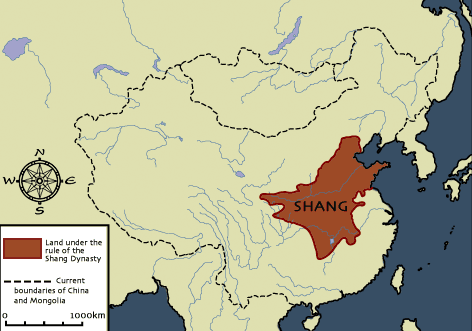 The earliest written
records from China
were recorded on 
Oracle Bones during
this period
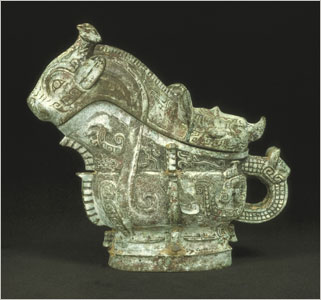 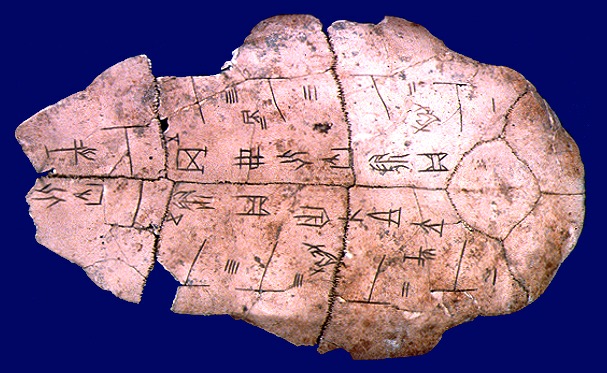 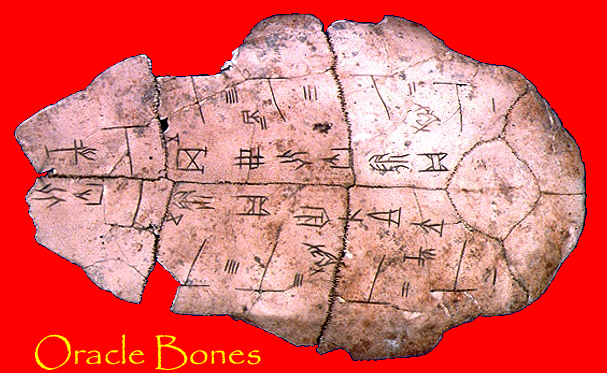 ZHOU (A.K.A. CHOU) DYNASTY(1045-256 BCE)
Invaded China from the northwest
Set up a loose central government
Feudal power held by strong nobles

Philosophers
Confucius
Mencius (his follower)
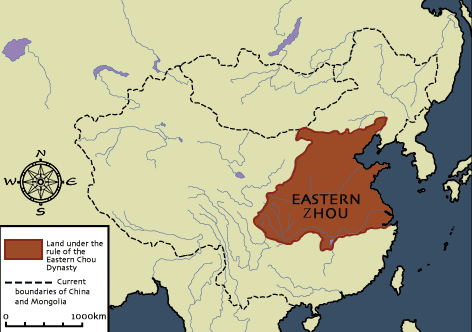 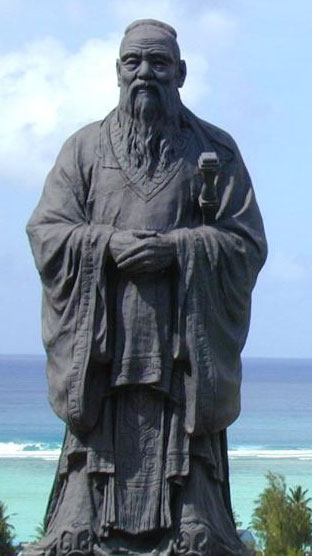 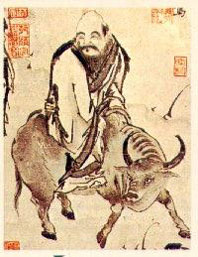 Zhou Dynasty 
(1027 BCE-256 BCE) 
and the Period of the 
Warring States and the
Hundred Flowers of 
Philosophy leads to 
Taoism and Confucius 
philosophy
The Zhou Dynasty
The Zhou family was able to defeat and overthrow the last Shang Dynasty king in 1028 B.C.E. They claimed that the Shang Dynasty had lost the mandate of heaven due to their poor governing. The Zhou Dynasty would become the longest lasting dynasty in Chinese history, lasting over 800 years.
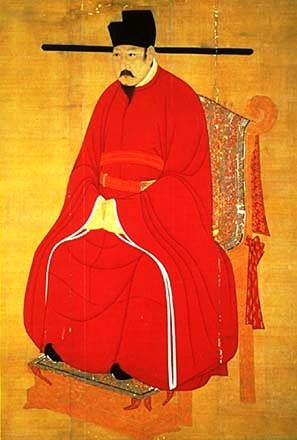 Zhou Expansion
The Zhou set up a new economy, rearranging the affairs of the kingdom. As they did so, the borders of their kingdom swelled, and they were able to maintain control over the people they conquered effectively.
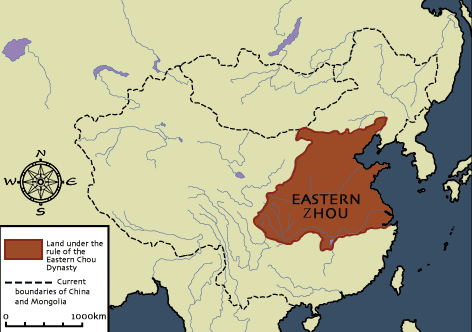 Zhou Regional Rulers
Zhou kings assigned nobleman, who were usually members of the royal family, to serve as regional rulers. These nobleman owned the land, and were given absolute authority over it. The peasants could not own land, but instead worked the land for the noblemen.
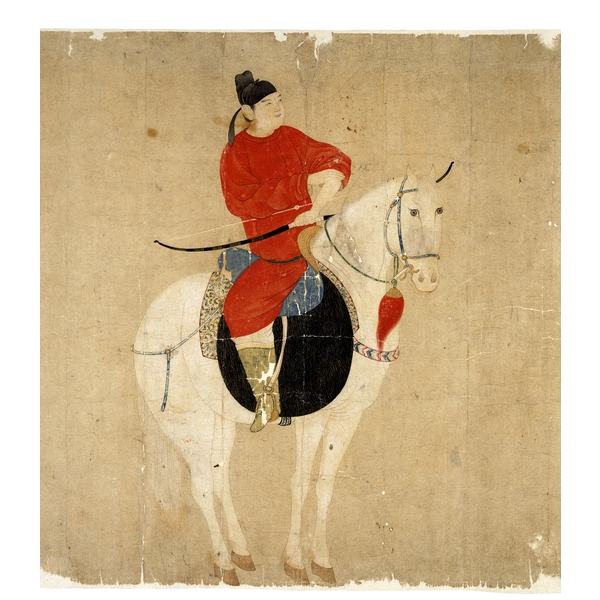 Noblemen Grew in Power
This form of government worked well for several hundred years. However, overtime the king slowly became less powerful, while the nobleman grew in power.
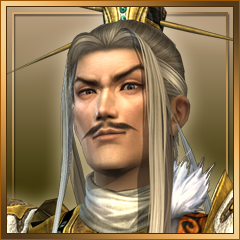 Zhou Dynasty Overthrown
In 771 B.C. while fighting against a rebellion, the Zhou armies suffered a terrible defeat. As a result, the Zhou Dynasty lost even more power to the noblemen. They managed to hang on to power for another 500 years. Then in 256 B.C.E. the Zhou Dynasty was finally overthrown.
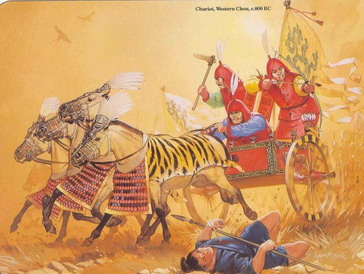 EQ: What contributions did the Qin (chin) and Han Dynasties give to Chinese civilization?
Obj: Identify Qin dynasty’s contributions to Chinese history
        Identify Qin dynasty’s contributions to Chinese history
         Examine early dynasties
         Distinguish differences and advancements between                 	the two dynasties
Agenda: 1. View ppt
               2. Take notes
Hw: 1. Read pages 79-87, take notes that will be used on your quiz on Tuesday
        2. Bring in your Islam reading and graphic organizer to be used on semester final project
QIN (A.K.A. CHIN) DYNASTY(221-206 BCE)
Military dictatorship centralized China
Emperor Shih Huang Ti
Destroyed nobles’ feudal power
System of taxation
Established weights and measures
Great Wall (1500 miles)
The Qin Dynasty
By 221 B.C.E. a man by the name of Qin had overthrown all remaining members of the Zhou Dynasty, and all other opposition, allowing him to place himself as the ruler of China.
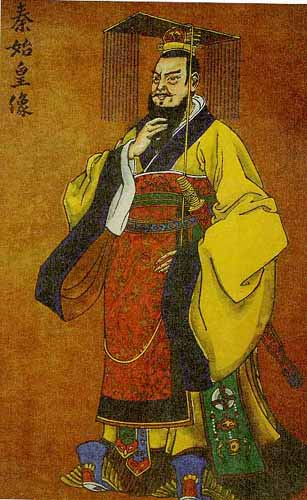 “China”: Derivative of “Qin”
The Qin Dynasty would only last about 11 years. Yet during these short years, this dynasty would make changes that would effect the history of China for thousands of years. So influential was Qin, that the name of the nation, China, is a derivative of his name.
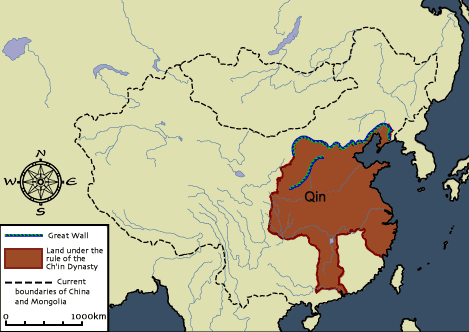 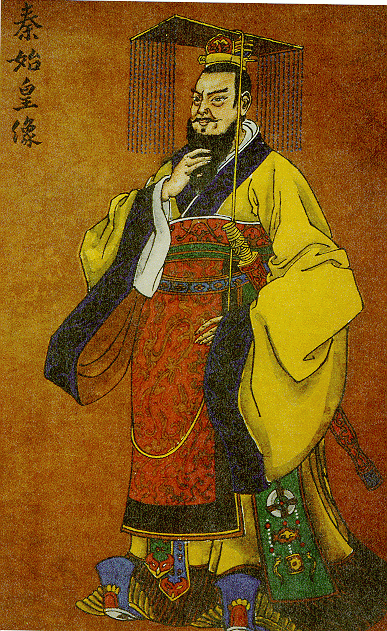 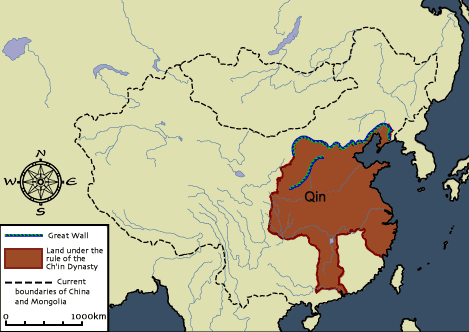 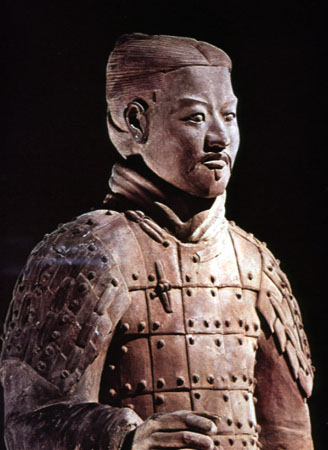 Shi Huangdi and the 
Qin Dynasty 
(221-202 BCE).  
China’s most powerful 
Emperor expands China
and ruthlessly centralizes
the government.
Qin Shihuangd
In order to show his importance and power, Qin added a new name to his own. He began calling himself Qin Shihuangdi, which means Qin, the first emperor of China.
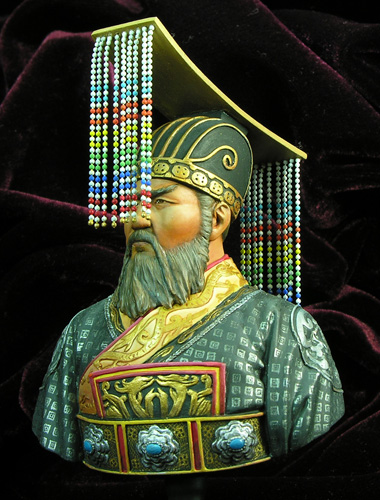 Centralization of Authority
Qin Shihuangdi again reorganized the affairs of China. Instead of a system of nobleman, Qin wanted everything to be under his direct authority and control.
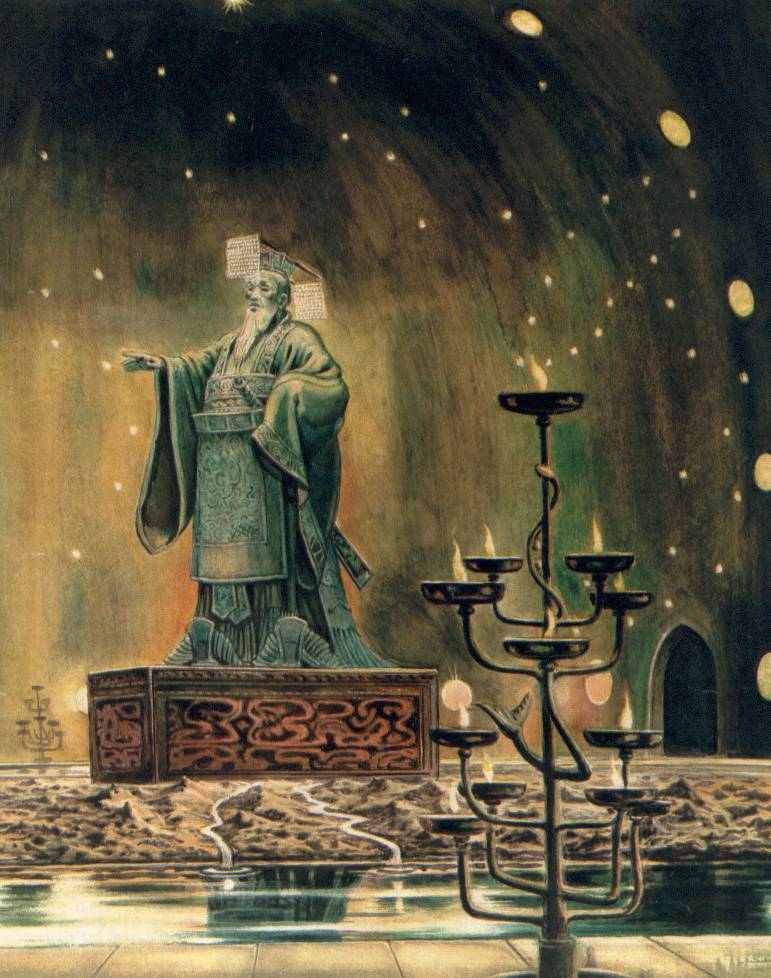 Written Laws
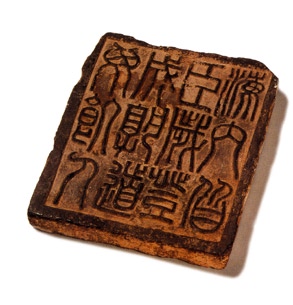 He established a strict set of written laws that were recognized throughout China, and setup military control in each region of China so that local nobleman could not rebel against the emperor.
All people are subject to me, Every field harvest, andEveryone can have enough food.
Qin Building Projects
To make China the most glorious nation on Earth,  Qin needed labor. He used the peasants, forcing them to work under slave conditions, so that he could build roads, bridges, canals, buildings, and his most famous building project of all, the Great Wall of China.
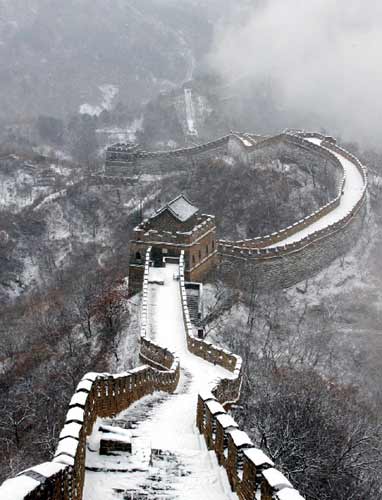 The Great Wall of China
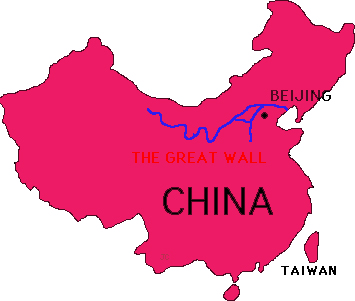 Early emperors had built walls in the northern territories to protect their nation against attack from outside forces. These walls were spread across the landscape, and not connected. Qin ordered his people to connect the existing walls together, and to expand them, eventually covering a distance of over 4000 miles.
THE GREAT WALL
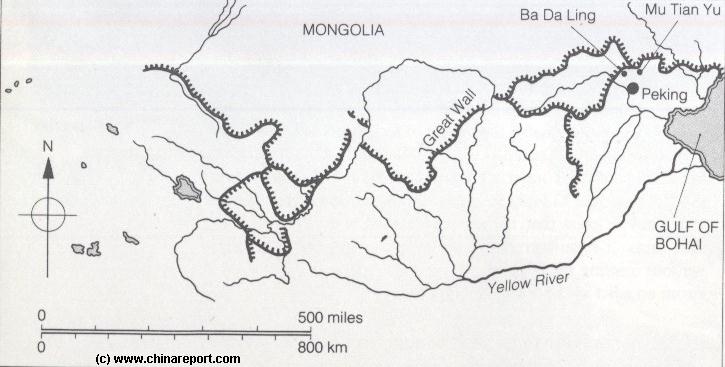 Peasant Labor
Over 300,000 peasants were forced to help build the Great Wall of China. Many of them died during the construction. After working for several years, the Great Wall of China was completed, and still stands today as one of the great building projects in human history.
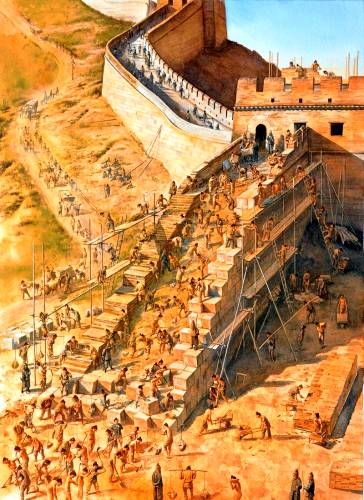 HAN DYNASTY(206-220 CE)
Conquerors
Empire – central Asia to China Sea, Indochina to Korea
Trade
Chinese fruits, silks, and spices in Rome (1st century CE)
Buddhism came from India
Civil service system
First paper made
The Han Dynasty
In the year 207 B.C. a new dynasty began to rule China. This dynasty was led by a peasant whose name was Liu Bang. Liu Bang had grown tired of the brutal leadership of the Qin Dynasty. Many other people also were tired of the Qin
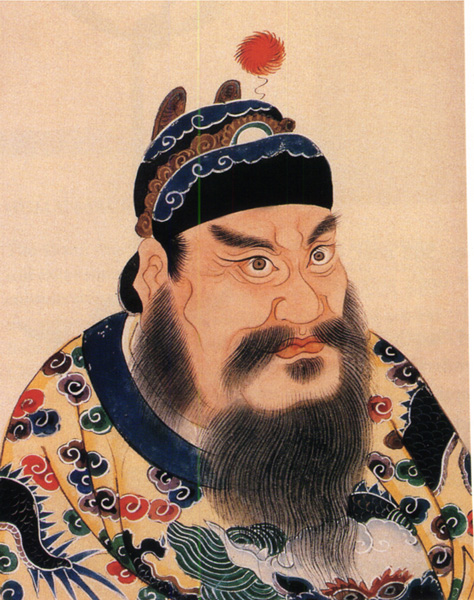 Peace thru war and plunder.
Long period of Peace and expansion leads to the Han 
language of Chinese becoming the common language.
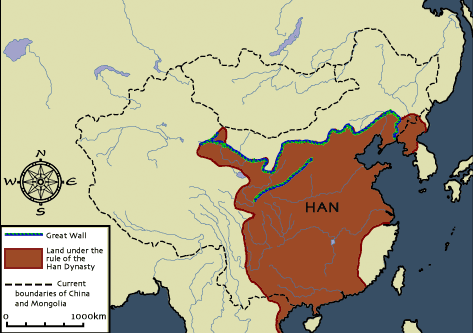 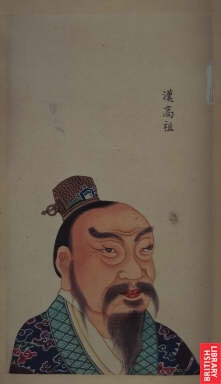 Today, the largest
ethnic group in 
China calls itself 
the “people of the 
Han”
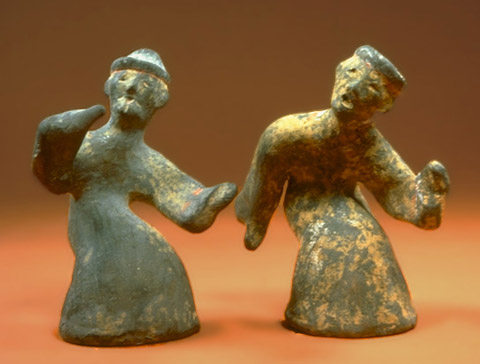 Han Dynasty
(202 BCE-220 CE),
Classical China
Mandate of Heaven
Liu Bang proclaimed that the Qin had lost the mandate of heaven, or the right to rule the nation. He was able to overthrow them, and establish himself as the new emperor of China, and the first emperor of the Han Dynasty.
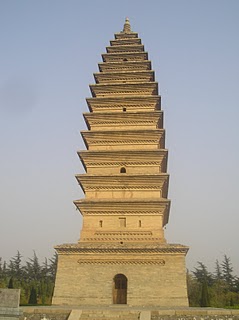 Four Hundred Year Rule
The Han Dynasty would rule China for the next 400 years. During this time period they would be one of the wealthiest and most powerful nations on Earth. Their achievements would only be surpassed by the Roman Empire.
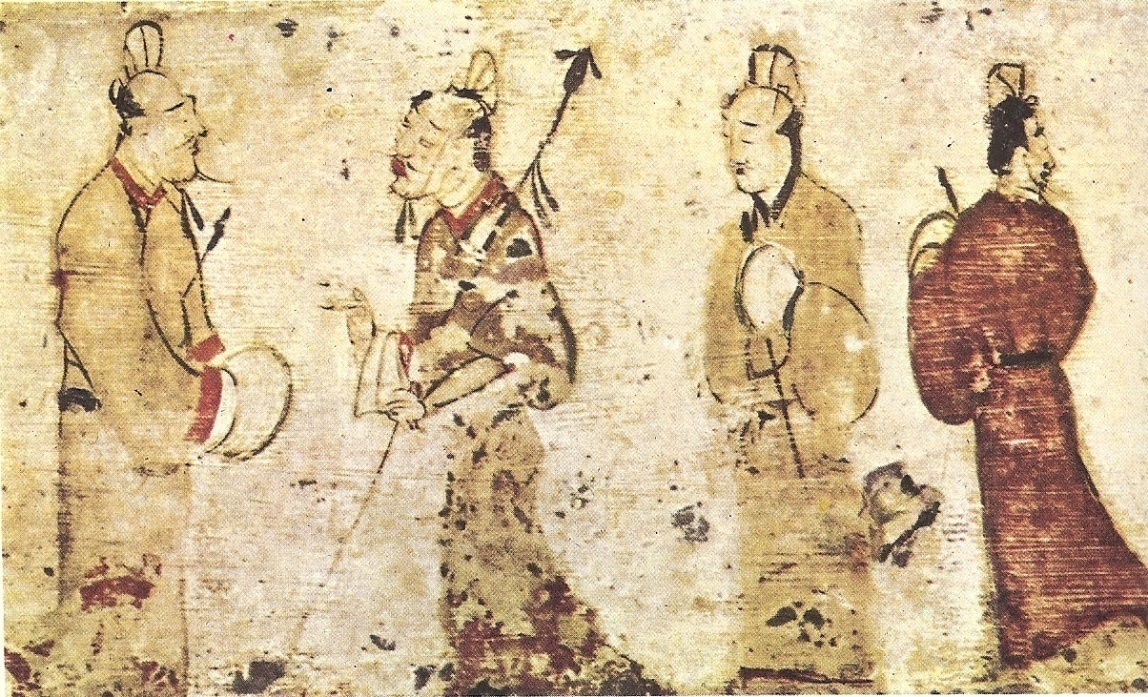 Isolated from Rest of the World
Because of its location amidst high mountains and surrounded on many sides by water, China was isolated from much of the rest of the world. As their civilization flourished and their wealth increased, they were largely unaware of what advancements were taking place in the nations around them.
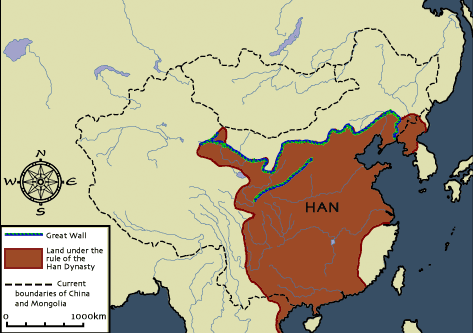 Chinese Exploration
In 139 B.C.E., a Han emperor by the name of Wudi sent out one of his generals, Zhang Qian, to explore other nations. This general and his army marched throughout distant regions visiting other civilizations and nomadic tribes.
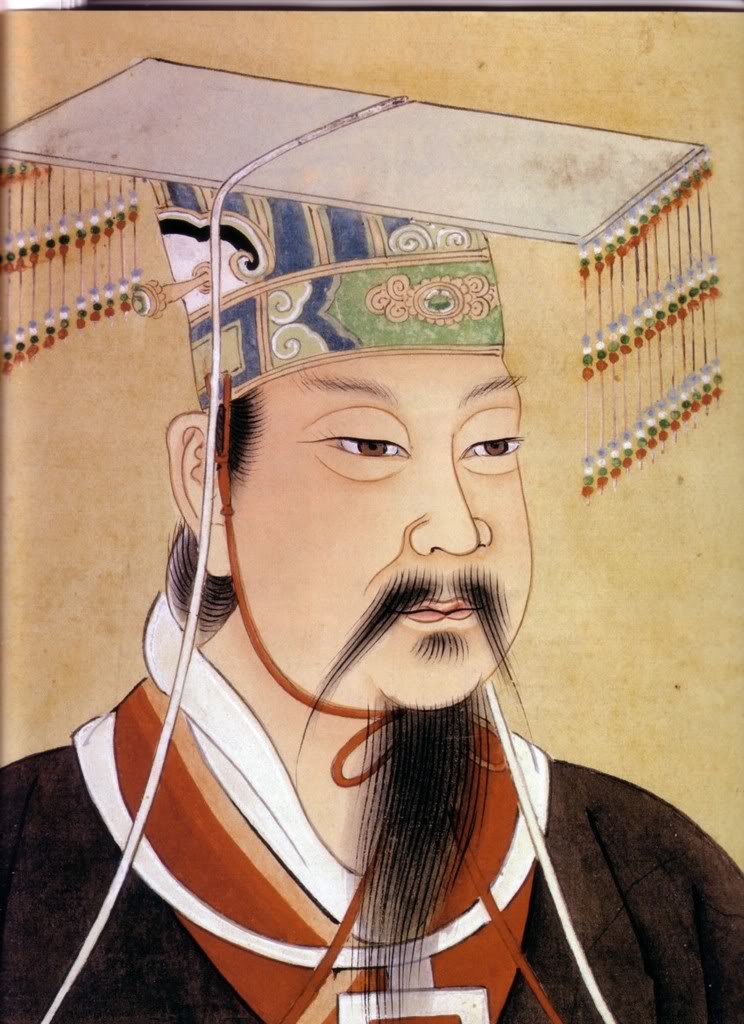 Attacked by Nomadic Tribes
The armies of Zhang Qian were viewed as a threat by many of these nomadic tribes, as a result, these tribes attacked and destroyed many of Zhang Qian's men. Zhang Qian himself was captured and kept in bondage for a period of 10 years. After 13 years, Zhang Qian was finally able to return to the emperor and report.
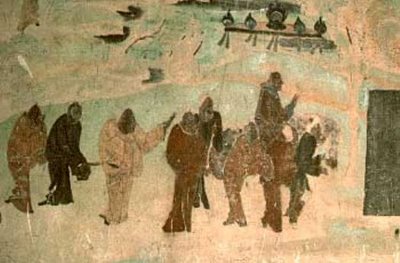 Wudi Aspires to Trade with West
He told Wudi about stories he had heard from the nomadic tribes of a great civilization to the West that equaled the glory of China. This was the first time Wudi had heard anything of any other civilizations. Wudi was a smart and wise ruler, who saw the potential for trade between the two cultures.
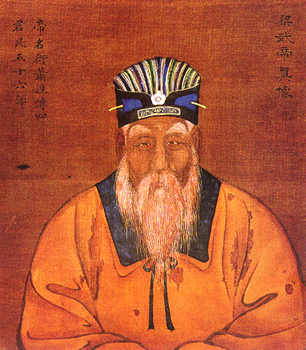 The Silk Road
In order to make trade possible , Emperor Wudi began to develop what has been called in modern times, the silk road. Following this route merchant traders took silk from China to the West, and brought glass, linen, and gold back to China.
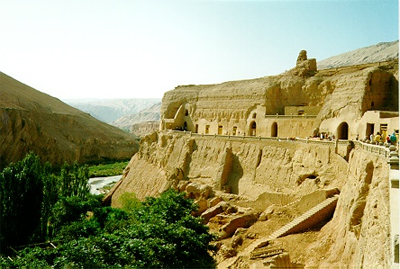 Trails, Roads, Bridges
The silk road consisted of trails, roads, bridges, and pathways that stretched across nearly 5000 miles of land and water. The silk road is not one long road, but rather many smaller roads and pathways that were connected, and worn by the use of thousands of travelers over a period of hundreds of years.
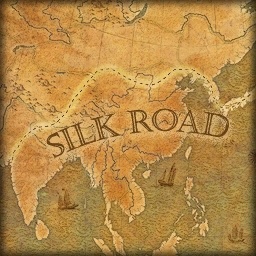 Expansion of Trade
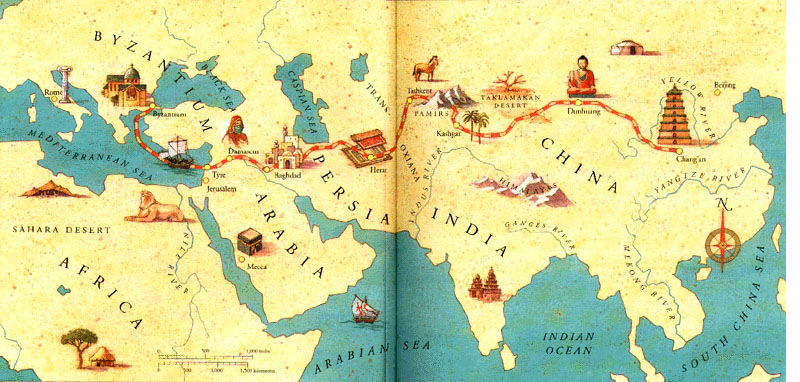 The silk road would become instrumental in the development and expansion of trade, and the accumulation of wealth in both China and Rome, as well as in Egypt and other nations.
Pax Sinica
During the rule of the Han emperors, China enjoyed a 400 year period of peace and prosperity. During this time, the Han emperors established a strong central government that was designed to help the people, and protect them.
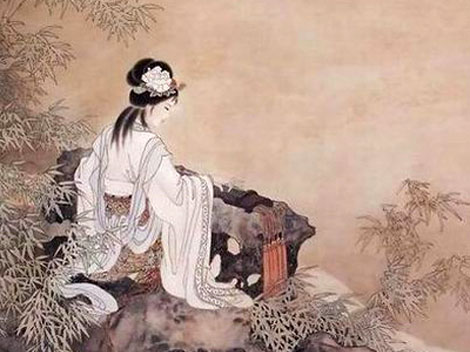 Food Reserves
One such innovation was the storage of food. During times of plenty, Han emperors would have great amounts of food put up into storage. Then during difficult times, they would sell these food stores, helping to stabilize food prices.
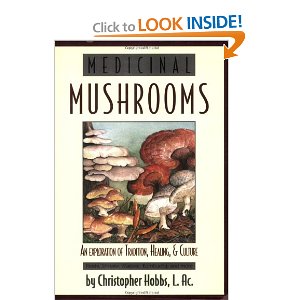 Merit-Based Appointments
The Han also abolished the practice of giving powerful government positions to members of the royal family. Emperor Wudi instituted a series of written exams. Anyone could take the tests. Those who received the highest scores were given posts in the government.
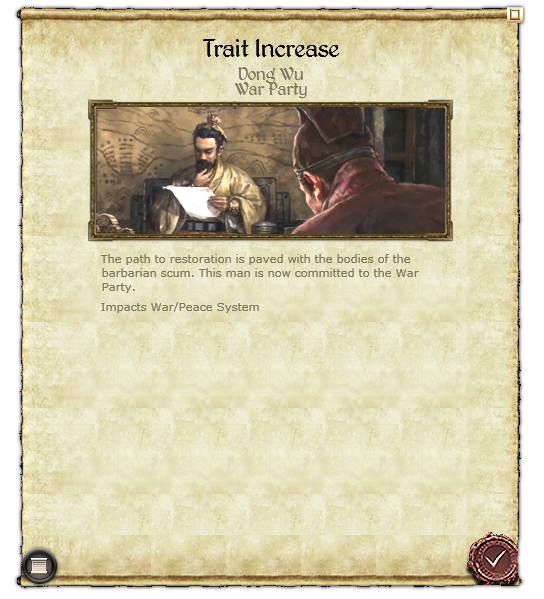 The End of the Han Dynasty
By C.E. 220 the Han Dynasty had fallen into a weakened state. Warriors from competing areas began fighting one another, throwing China into a period of civil war that would last for many years.
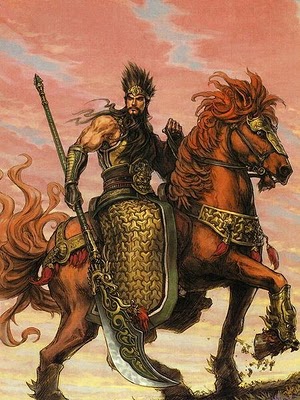 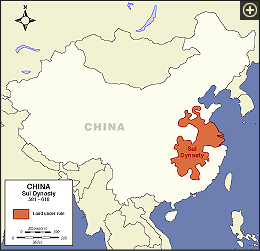 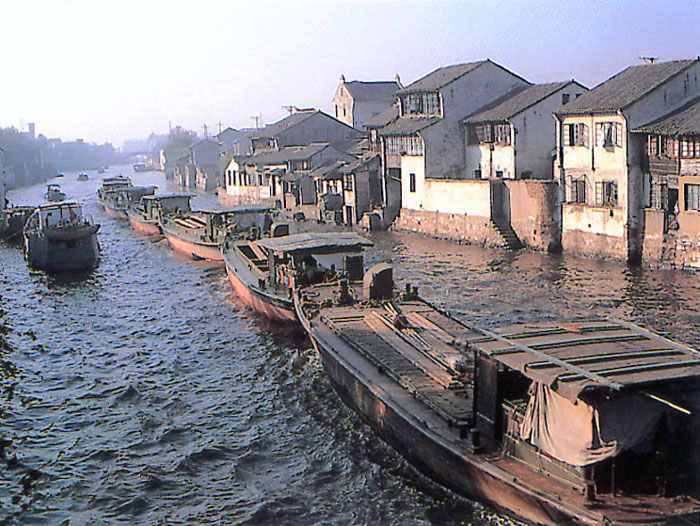 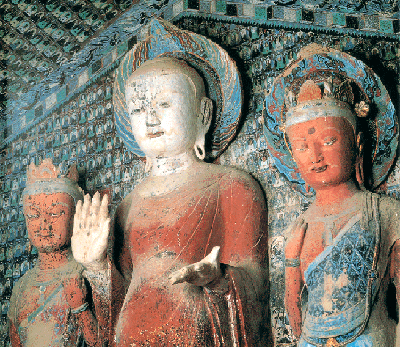 The short lived Sui Dynasty (589-618)
forces peasants to build the Grand Canal 
linking northern and southern China.
Massive oppression leads to rebellion.
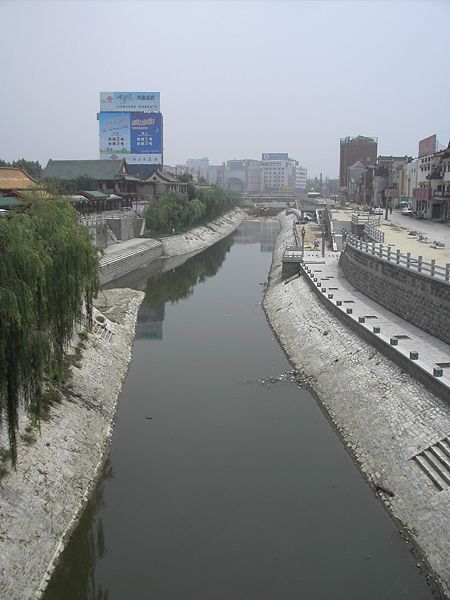 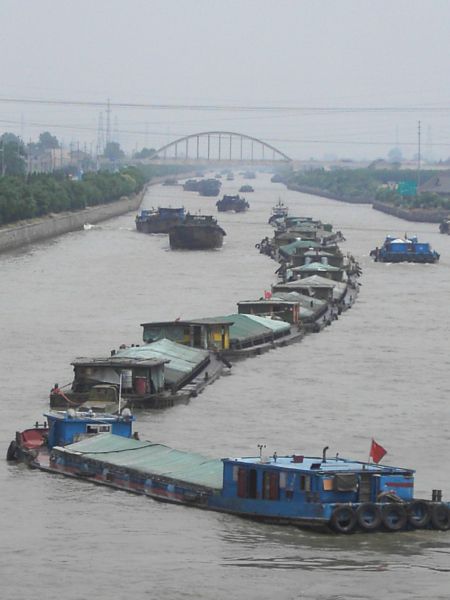 Today, the Grand Canal 
remains a major waterway.

At 1,114 miles it is the
longest ancient built
canal in the world.
TANG DYNASTY(618-906 CE)
400 years of warfare between Han and Tang dynasties
Tang reunited China
T’ai Tsung
Emperor in 627 CE
Education and government reforms
Extended boundaries
Alliances and peace treaties with neighbors
Industry and trade
Jade porcelain, and silks to Arabia, India, Japan, and Persia
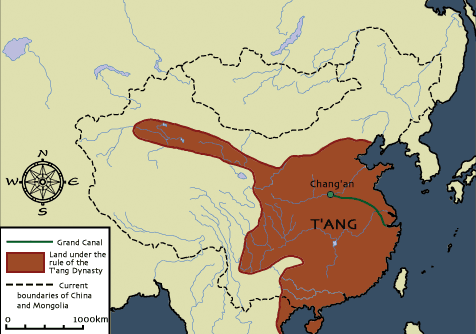 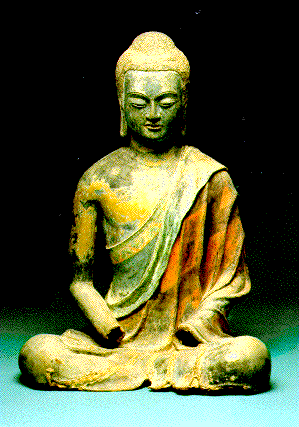 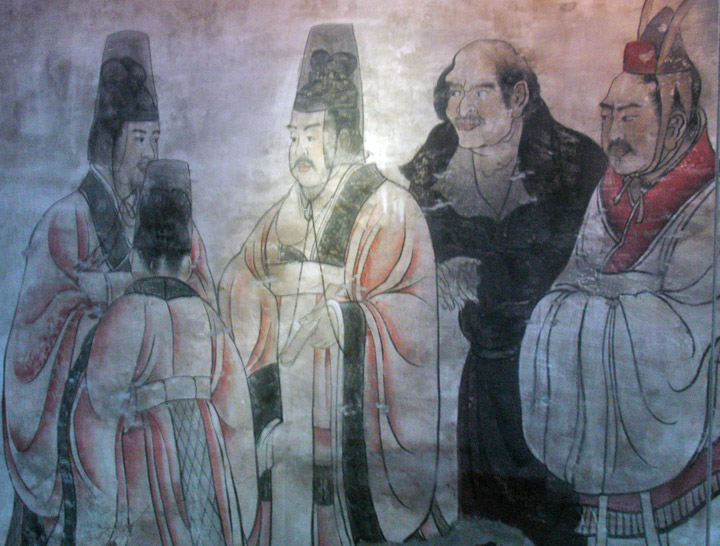 China’s Golden Age under the
Tang Dynasty (618-907) ruled by 
Scholar-Officials
SONG (A.K.A. SUNG) DYNASTY(960-1279)
Disorder between Tang and Sung dynasties

Culture superior to that of medieval Europe

Powerful only in southern China
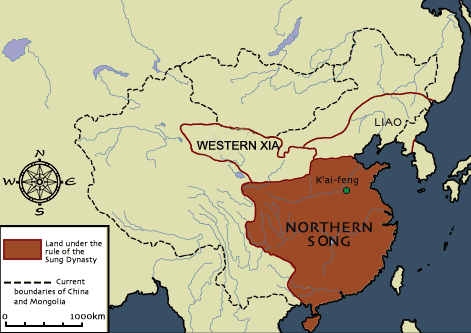 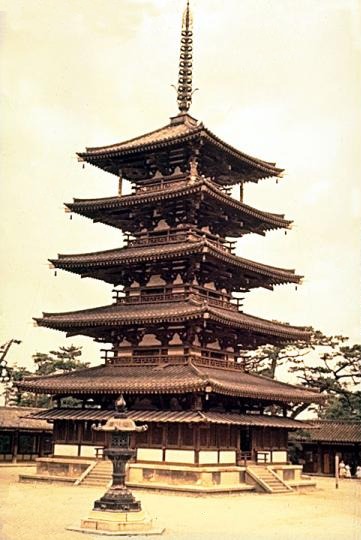 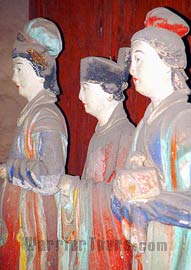 China’s Golden Age
continues under the
the Song Dynasty
(960-1279).
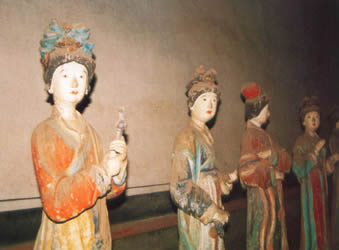 In the year 1000 CE,
China was the most
populous and most
advanced country
in the world.  Under
the Song and Tang
Dynasties, China
produced significant
inventions.
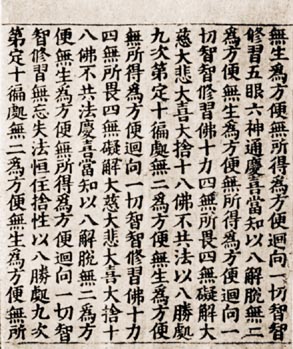 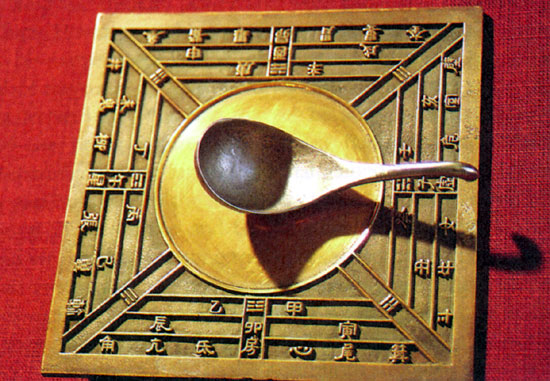 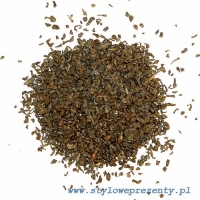 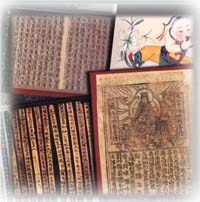 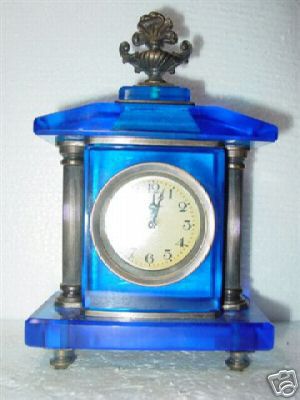 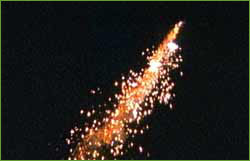 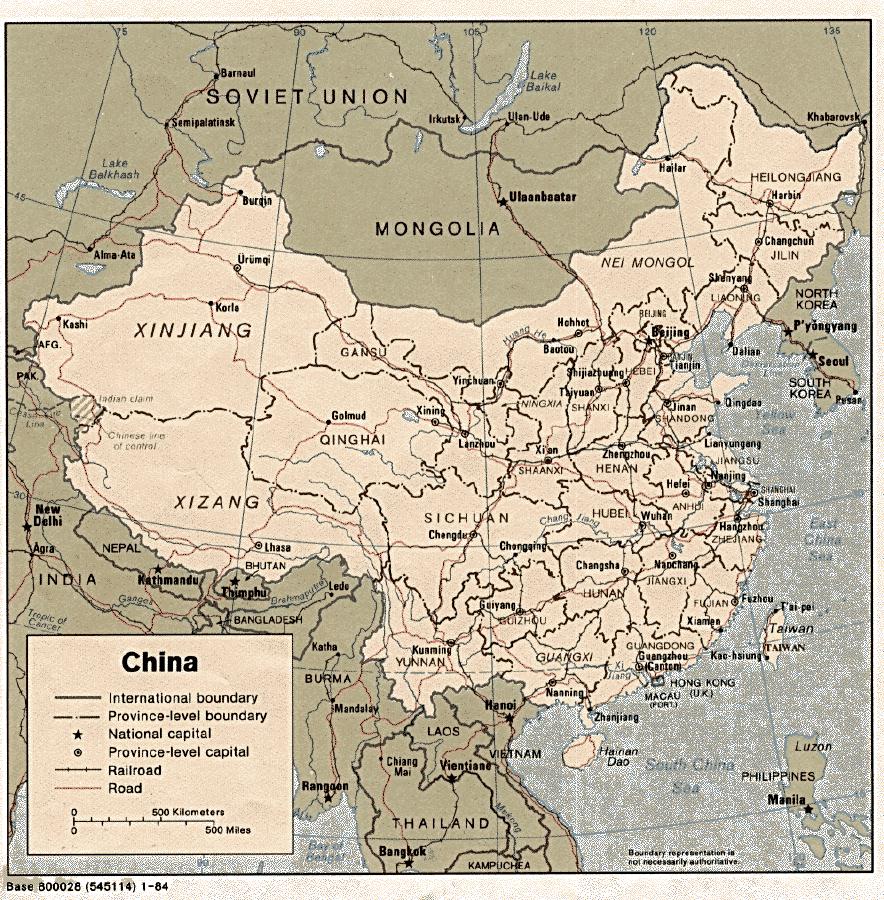 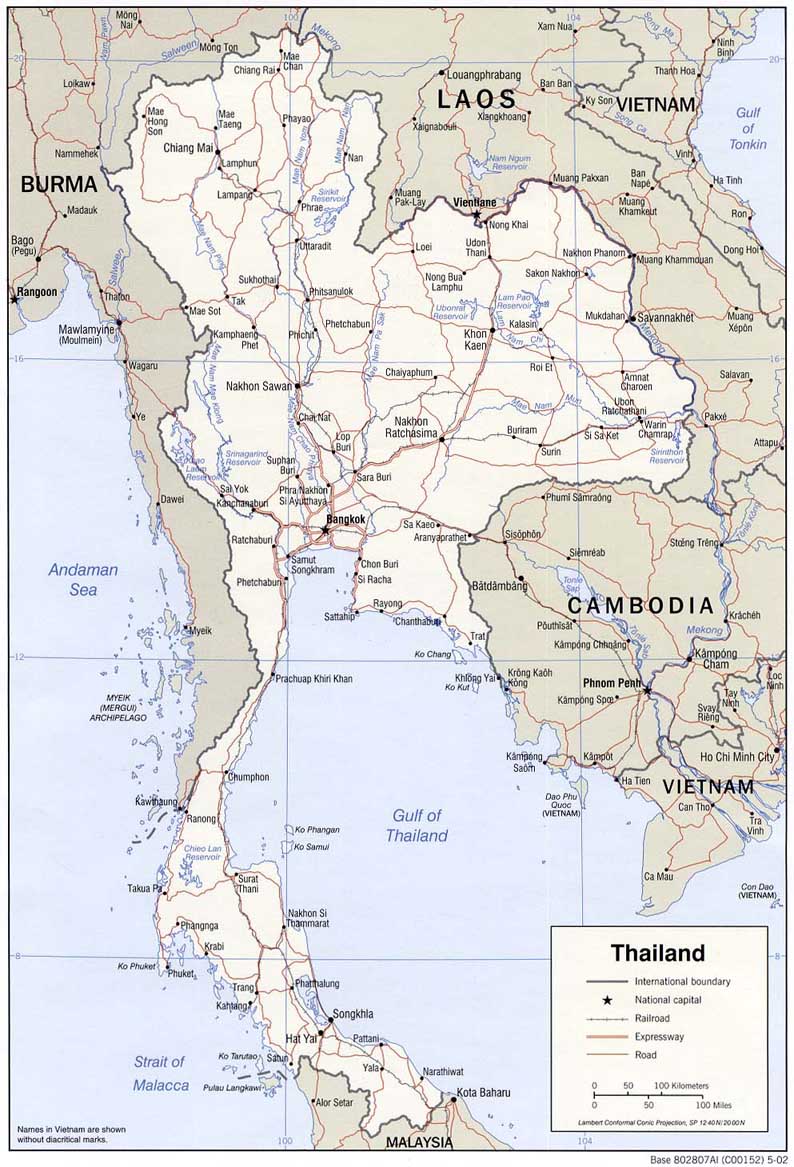 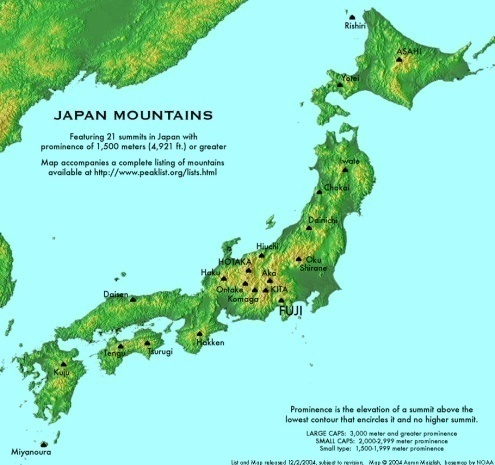 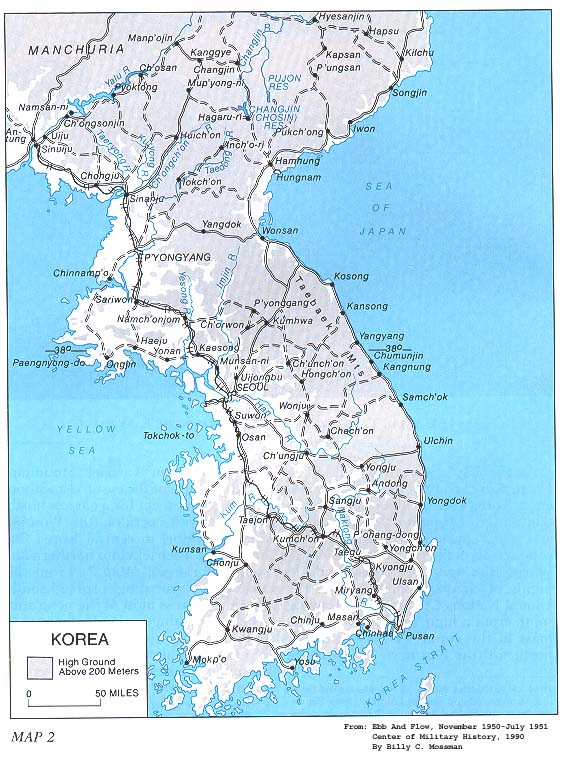 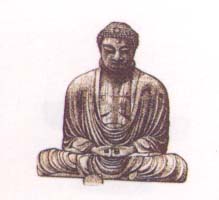 During the Tang and Song Dynasties,
expanded Chinese trade and power extends
Chinese influence into surrounding areas such
as Japan, Korea, Thailand, Cambodia, Vietnam 
parts of South Asia.
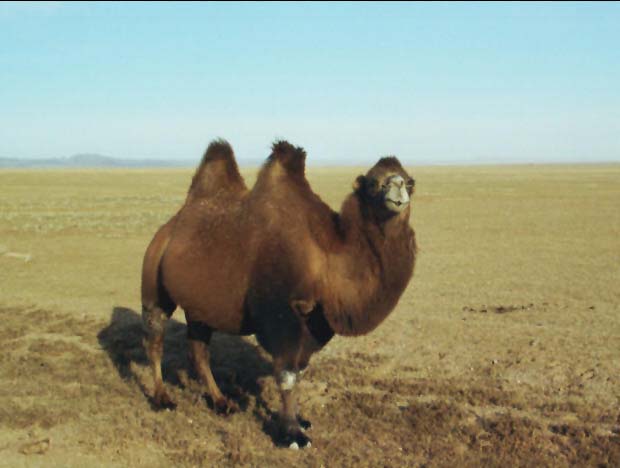 MONGOL RULE(1259-1368)
Central Asian nomads
Genghis Khan
Conquered Asia, including China
Kublai Khan
Grandson of Genghis
Visited by Marco Polo (Venetian)
Ruled for circa 100 years
Capital – Peking (Beijing)
Trade with Europe begun
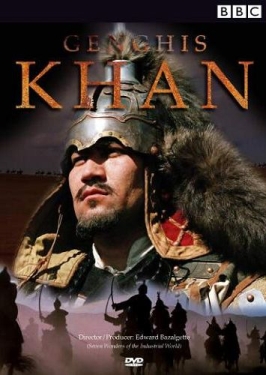 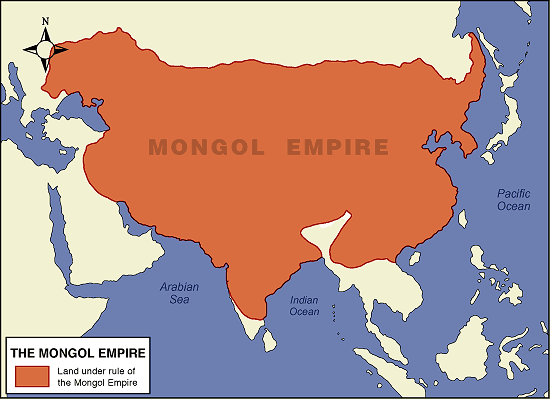 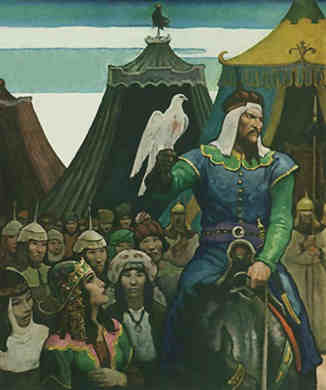 In 1206 Genghis Khan united the 
long warring nomadic tribes of 
Mongolia.  United, the tribes 
burst out of central Asia and 
conquered world history’s largest
land empire.
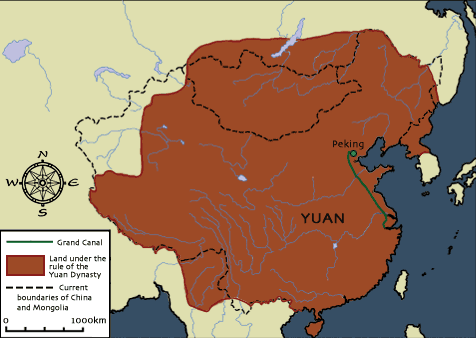 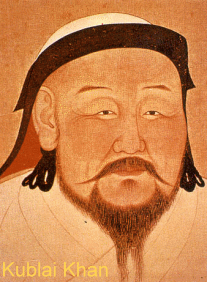 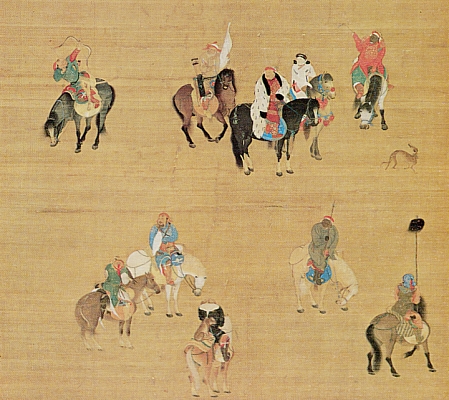 The Yuan Dynasty
(1279-1368)
brings foreign 
Mongol rule to 
China and a 
visitor from Europe.
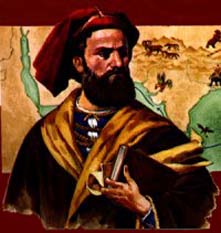 MING DYNASTY(1368-1644)
Overthrew Mongols
Chinese natives
Beautified Peking (Beijing)
Encouraged trade with Europe
Gave Europeans:
Gunpowder
Jade
Playing cards
Porcelain
Silk
Tea
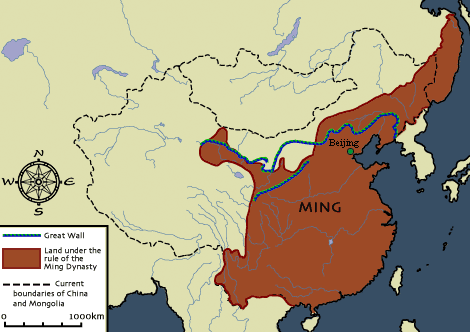 Chinese rule re-established
under the Ming Dynasty
(1368-1644).
The Ming began with 
a policy of exploration, 
but ended in a policy of 
Isolationism which
said the outside world
had nothing to offer China.
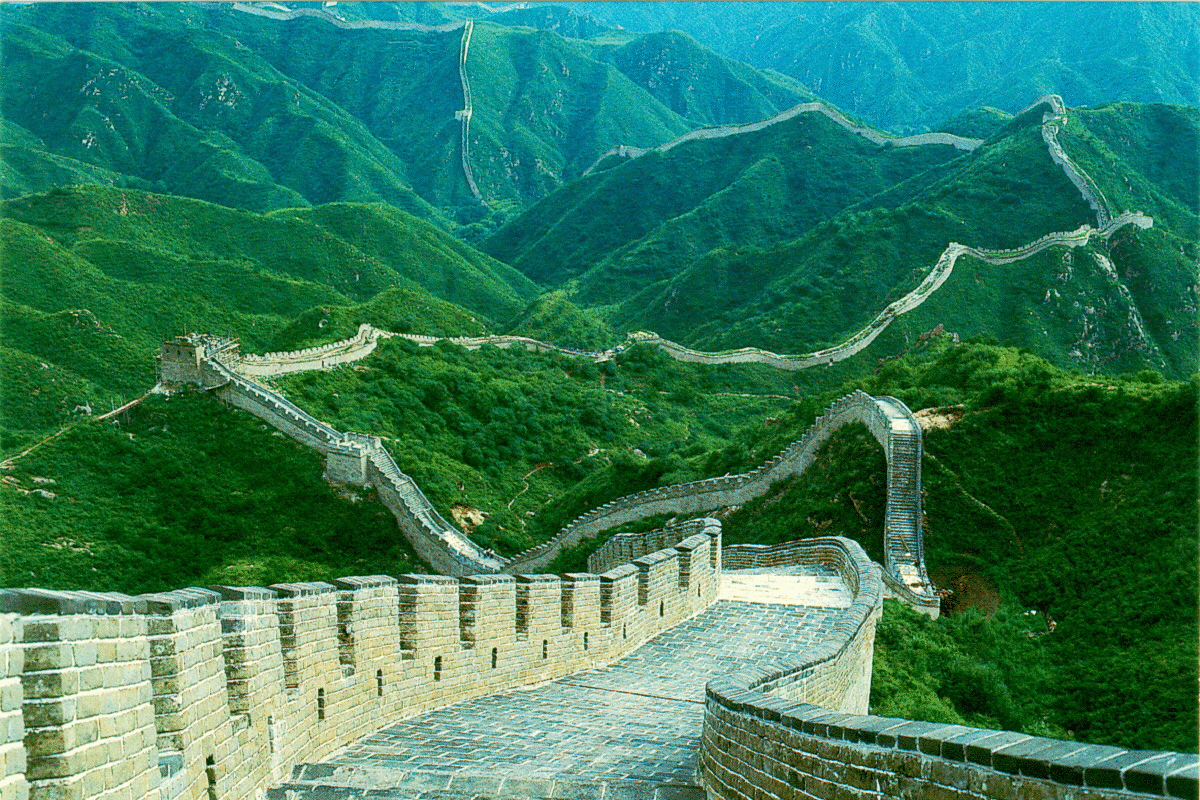 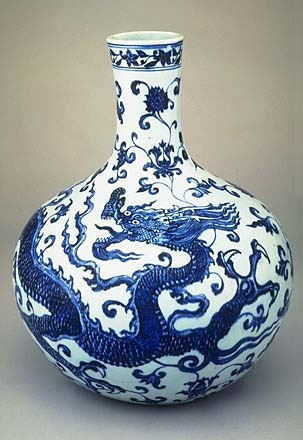 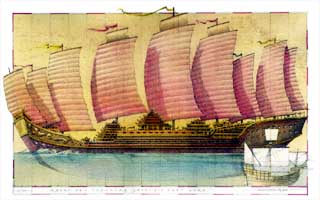 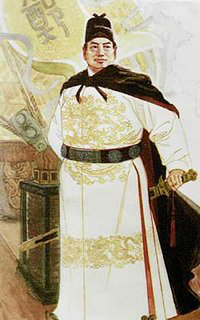 China’s 15th Century policy of Isolationism in reaction to 
foreign rule is represented by the Forbidden City in which no 
foreigners were allowed entry. Built by the Ming Dynasty in the 1400’s.
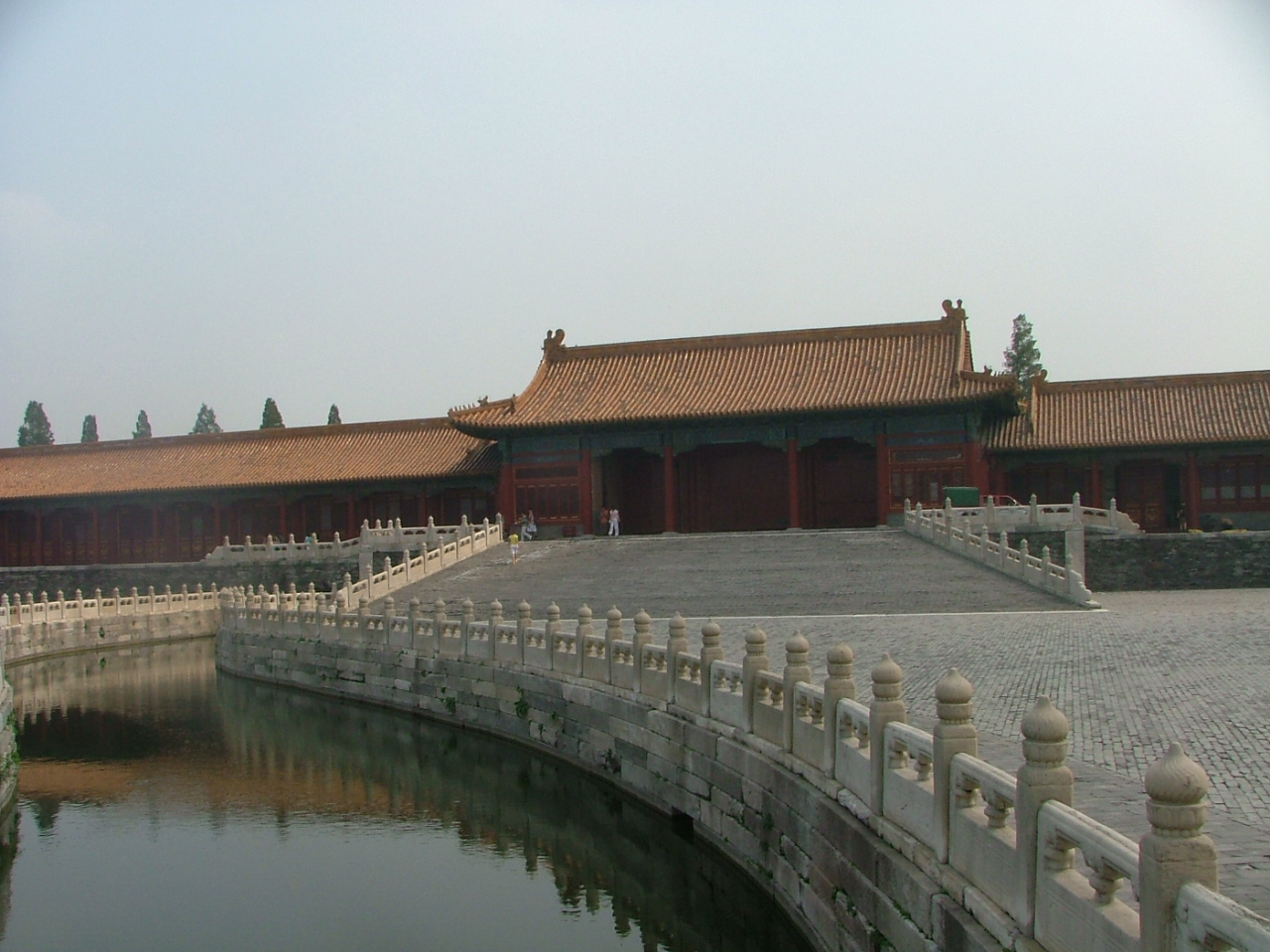 During the period of imposed isolation, China begins to decline as Europe rises.  
In the 1600’s, Portuguese, Spanish and Dutch ships arrive in China seeking trade 
contacts and dominance of the region.
QING DYNASTY (MANCHU RULE)(1644-1912)
Manchurians conquered China, Indochina, Korea, Mongolia, Tibet, eastern Turkestan
China prospered
Western pressure brought about Manchu overthrow in 1912
Ended with birth of Chinese Republic
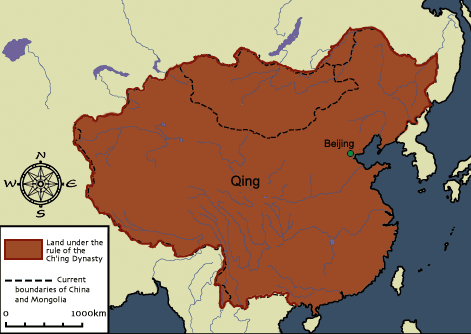 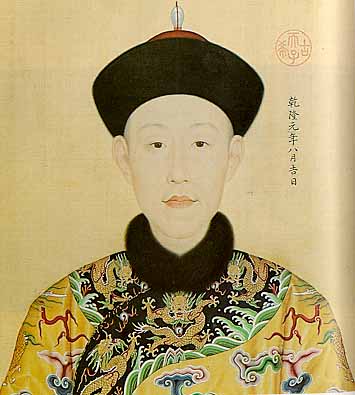 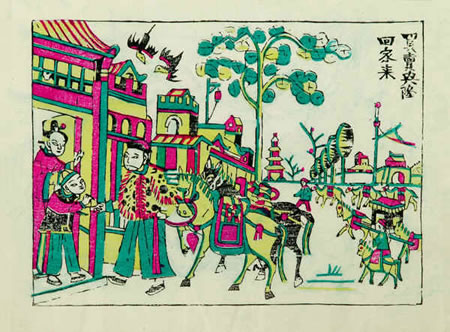 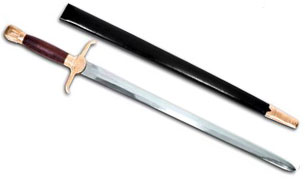 Manchus from Manchuria
conquer China and
establish the Qing Dynasty
(1644-1906).
Rule China through
a period of expansion
and increased contact
with Europeans.
The Humiliation of China
As Europeans showed up
in China, the Qing attempted to 
limit European influence and
control by restricting trade.
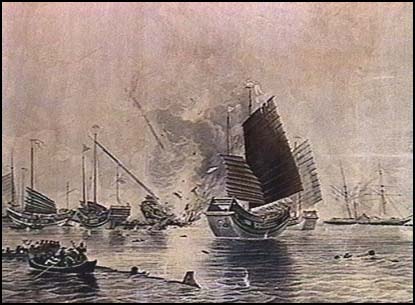 In 1838, this Chinese policy
led to war as the Chinese
attempted to ban the sale
of British opium in China.
The Opium Wars 
(1838-1842)
led to military defeat
for China and the 
signing of humiliating
treaties
Opium Treaties demanded:
China pay for the war
2. Unrestricted European access to ports
Island of Hong Kong goes to British
All Chinese documents to be written in English
British warships have unlimited access to
all navigable river in China